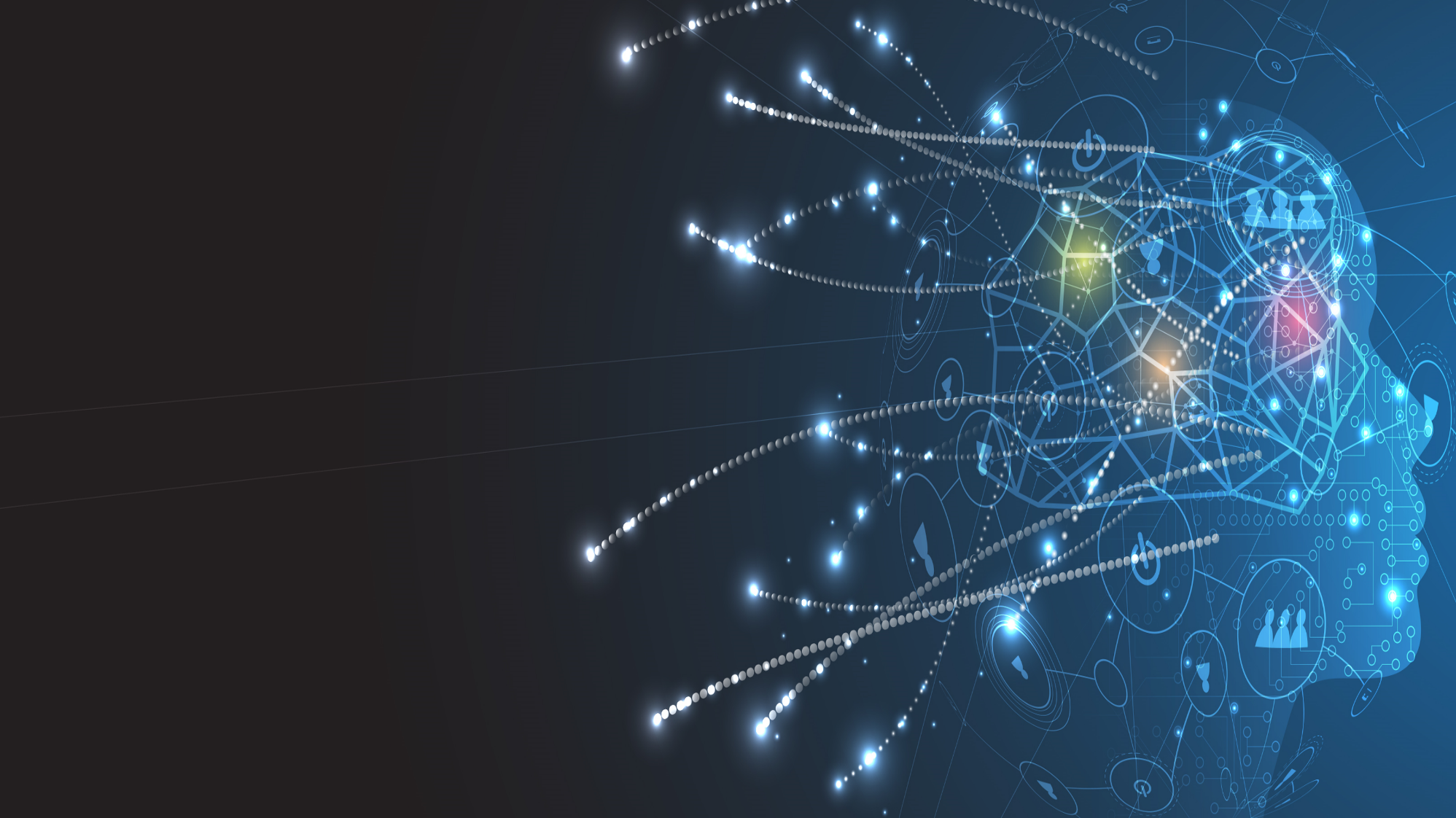 BUSINESS EVOLUTIONEMPOWERING PEOPLE
Webinar: 
Mental Toughness 
The Key to performance, 
wellbeing & positive behaviour

Friday, 24th of April, between 14:30-15:30
ORGANIZATOR
CO-ORGANIZATOR
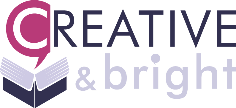 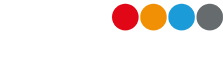 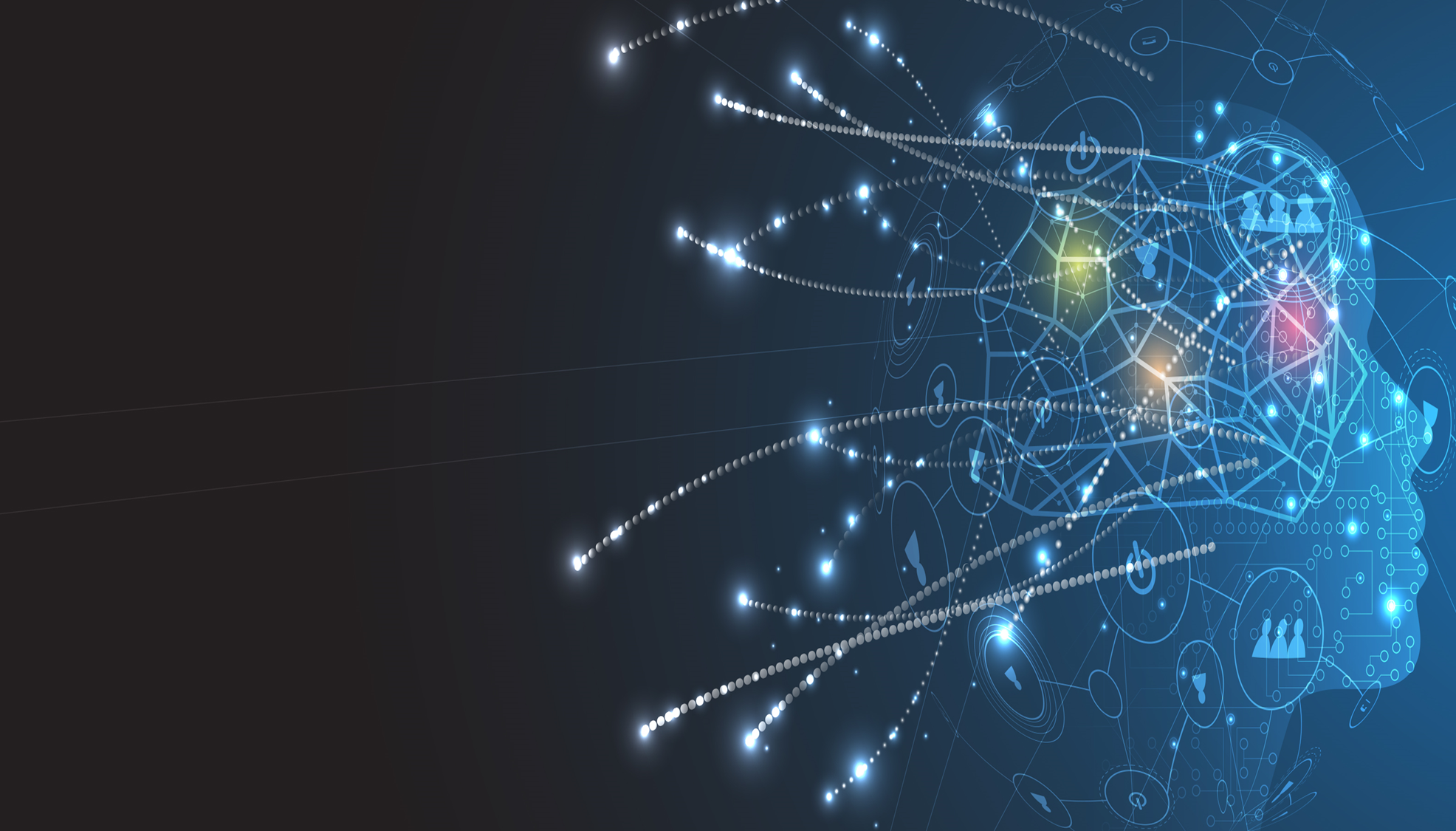 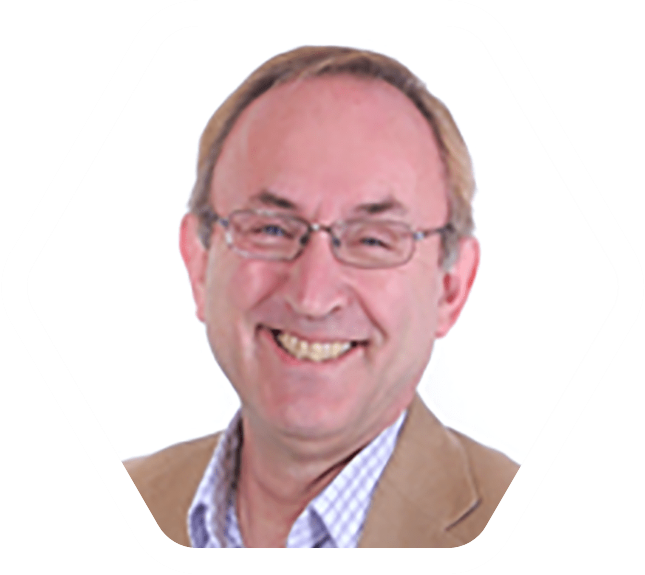 BUSINESS EVOLUTIONEMPOWERING PEOPLE
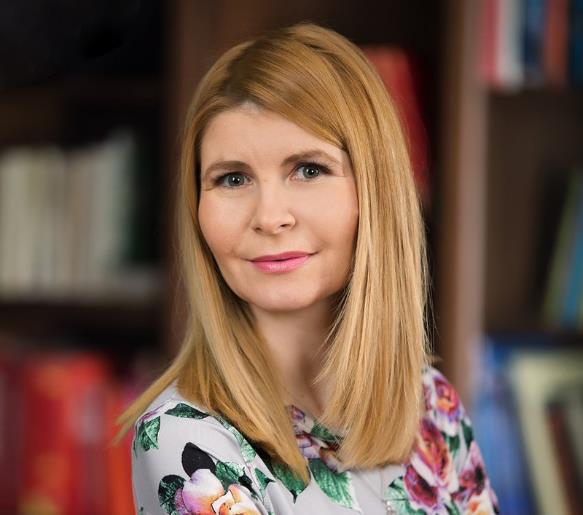 ORGANIZATOR:
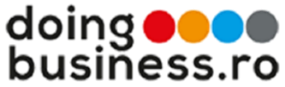 Webinar: Mental Toughness 
The Key to performance, 
wellbeing & positive behaviour
CO-ORGANIZATOR:
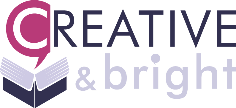 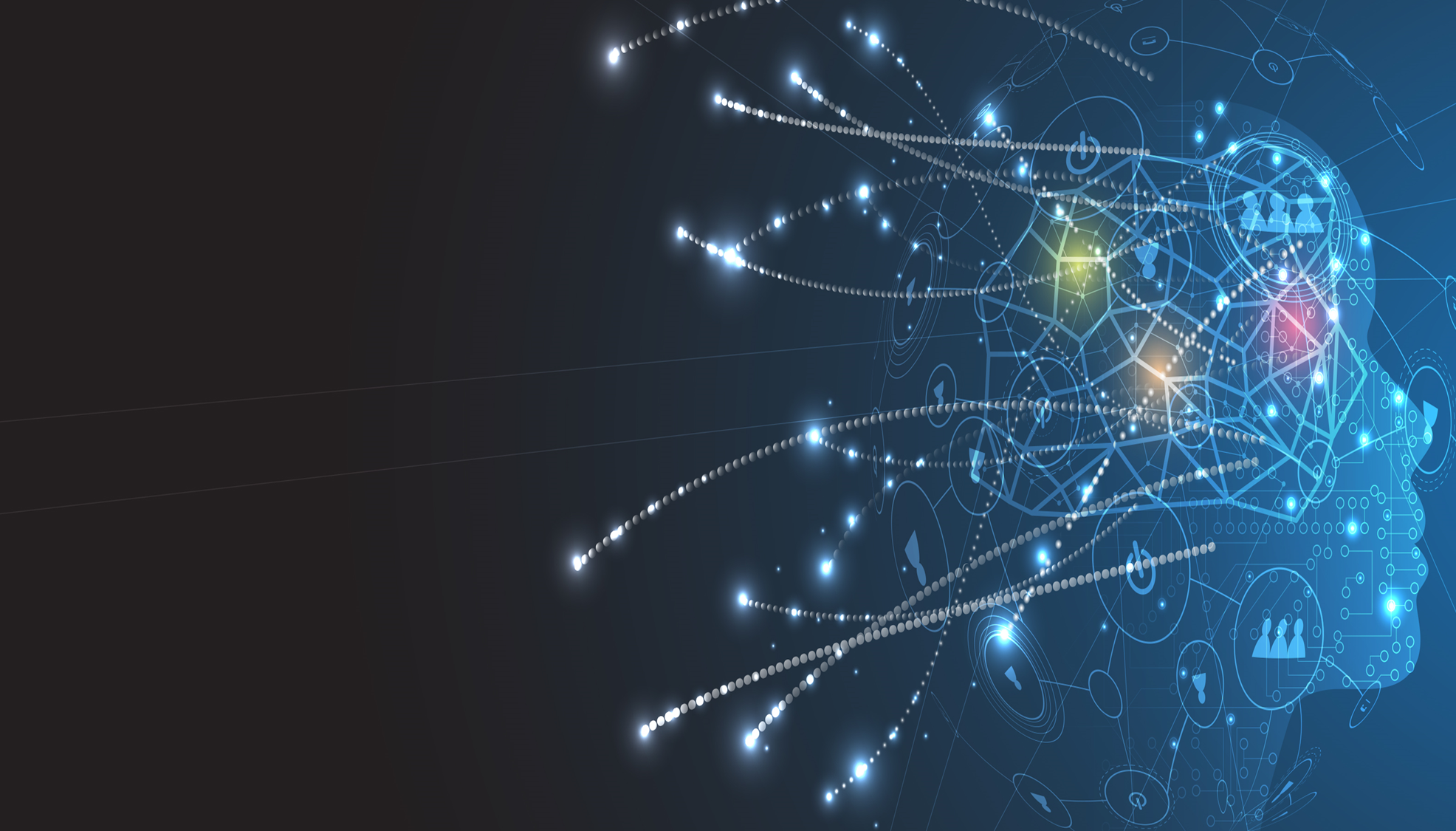 Essentially its about being the best that you can be.


“A personality trait which determines in large part how people deal with challenge, stressors, opportunity and pressure.. irrespective of prevailing circumstances”

Research shows a close correlation with:

Performance
Agility
Wellbeing 
Aspirations - ambitious

It has major applications in coaching activity, explaining why we behave the  way we do when confronted by events.
Mental Toughness – a personality trait
Origins - Philosophy
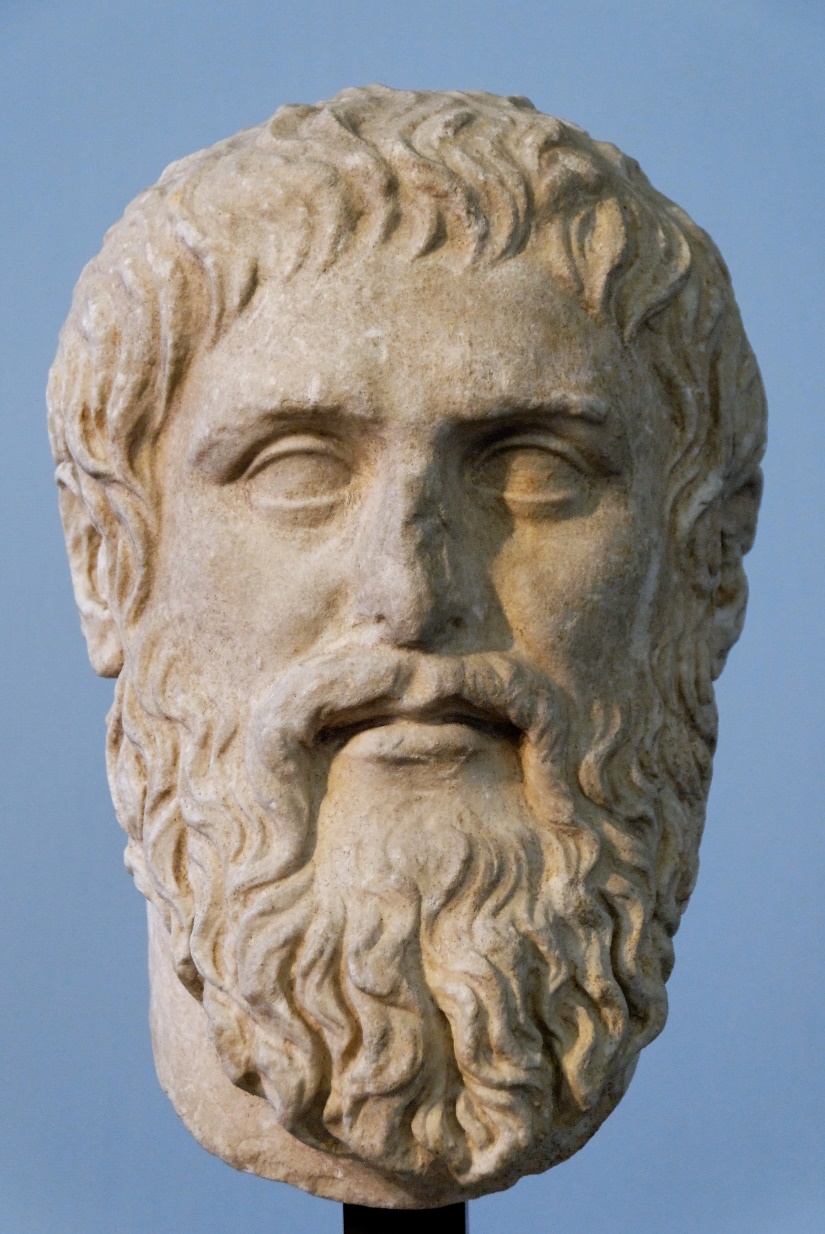 The concept MENTAL TOUGHNESS is long understood
 Plato (c 400 BC) – 4 cardinal virtues - wisdom, temperance, fortitude and justice

 Fortitude – “having emotional power and the ability to withstand adversity” - well-being (eudaimonia) is the highest aim of (moral) thought and conduct

 Draws the distinction between happiness/hedonism and contentment 

 Wisdom – comes from self awareness – again relevant
[Speaker Notes: Philosopher Nicholas Maxwell defines wisdom as “the capacity, the desire, and the active endeavour to realize what is of value in life, for oneself and others.” Prudence is a close synonym of wisdom.
Wisdom in this context represents self-awareness  - about how one responds to the world around them – and reflection – what does this mean for me and for others.
This sits happily with the concept of Mental Toughness or, as Plato described it, Fortitude.]
Origins – Academic – mid 1950s +
[Speaker Notes: Karasek's (1979) job demands-control model of occupational stress provides a work context for demands and autonomy. Kasarek showed that the more an individual felt they had control over their life and their circumstances, the less likely they were to be stressed.]
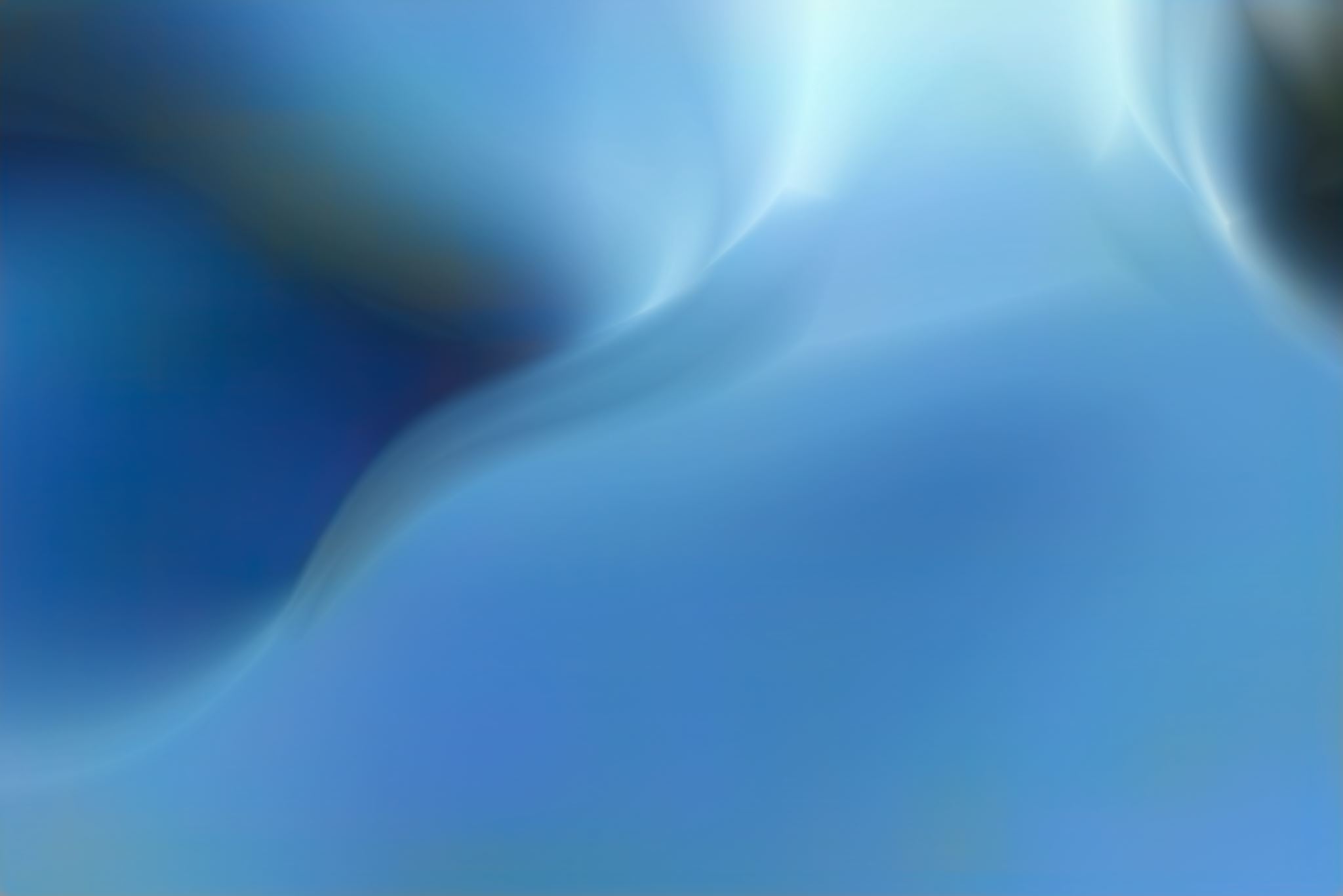 Key themes – before we move on
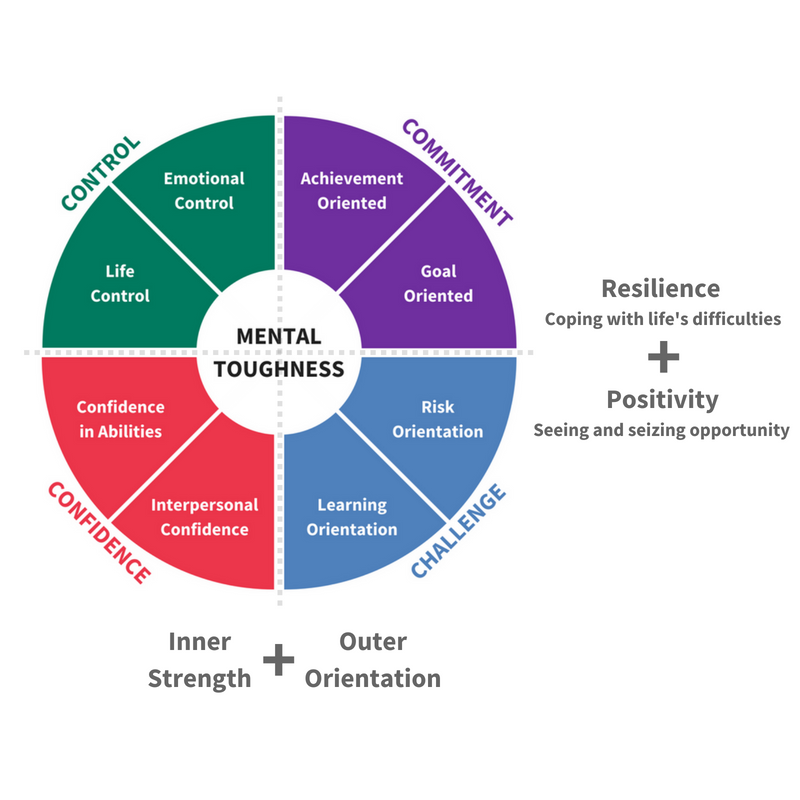 The 4Cs and the 8 Factors
Control - Life Control
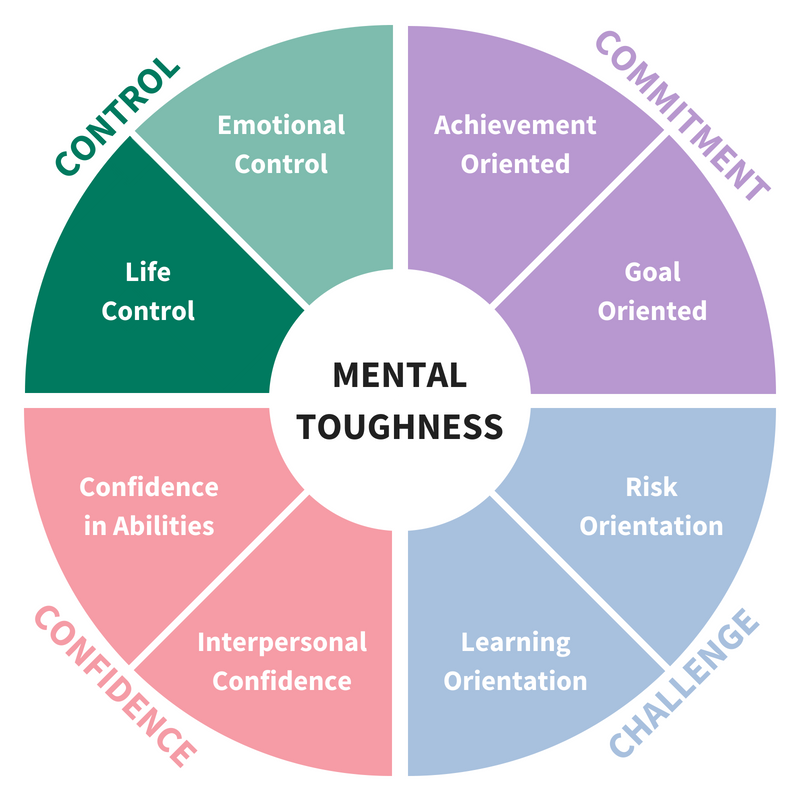 “I really believe I can do it”

Believe they make a difference.
Happily multi-task.
Good at planning & organisation.
Work hard. Everything is possible.
I might not understand it but I can master it.
Control - Emotional Control
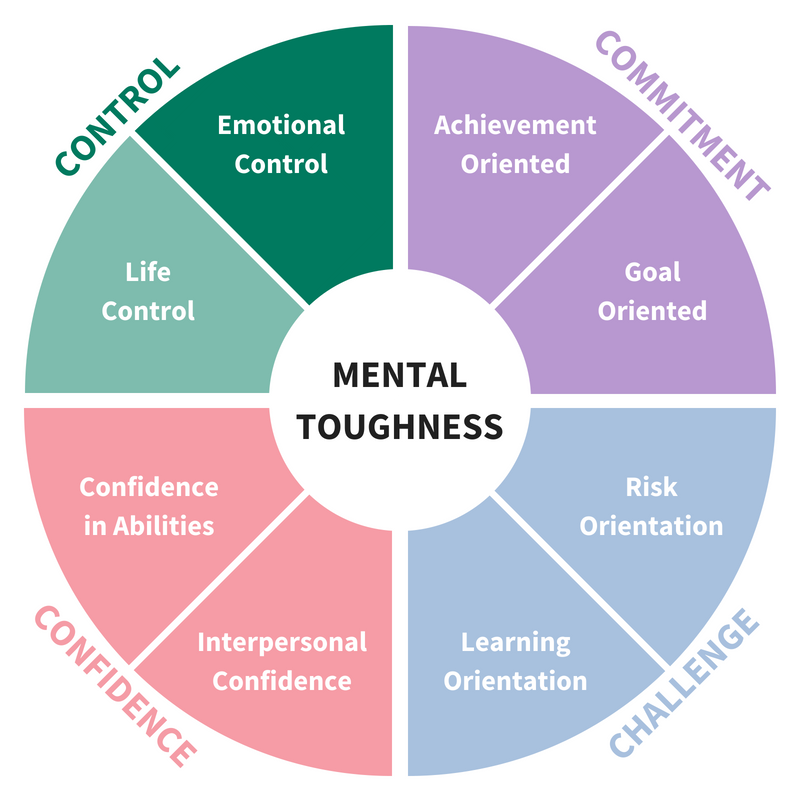 “I can manage my and other’s emotions”

Manage their own emotional responses.
Influence the emotional response of others.
Are difficult to provoke or annoy.
Deal well with difficult people & bullies.
Mask anxiety – maintain poise.
Commitment – Goal Orientation
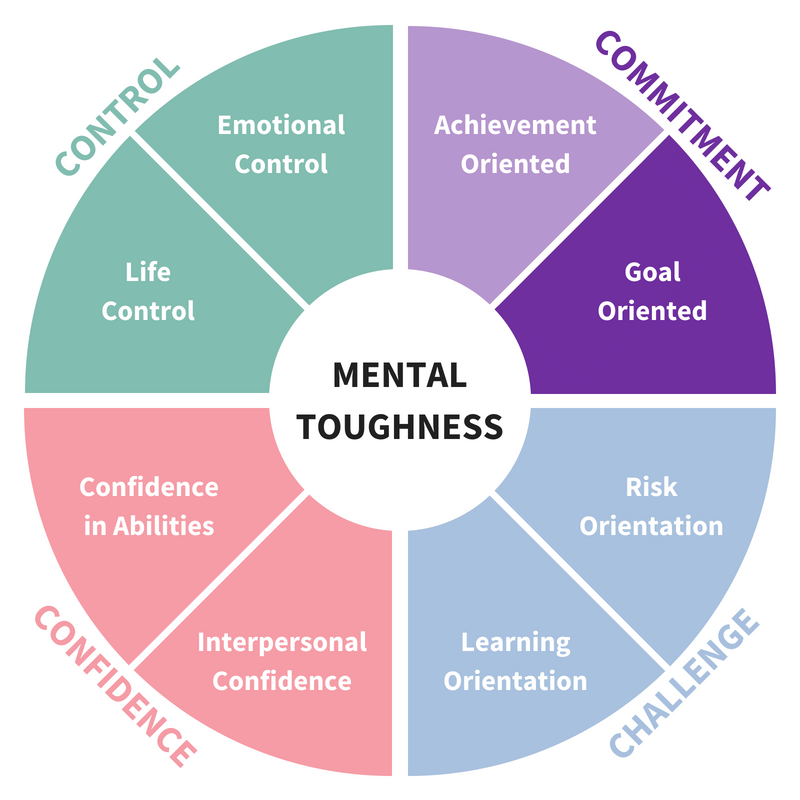 “I promise to do it – I like working to goals”

Like working to goals and targets.
Targets motivate them – a source of drive.
Set personal bests and seek to better them.
Visualise success and feel it.
Like being tested.
Commitment – Achievement Orientation
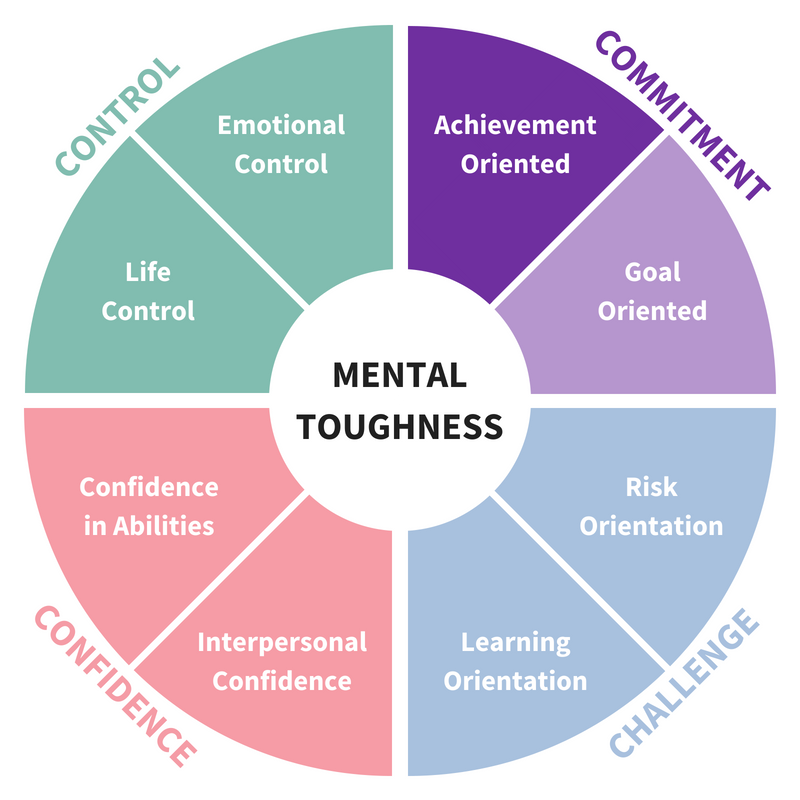 “I’ll do what it takes”

Will work hard even if they didn’t set the goals.
Will keep promises – to selves and others.
Conscientious.
Focus and concentrate.
Will self sacrifice to get there.
Challenge – Risk Orientation
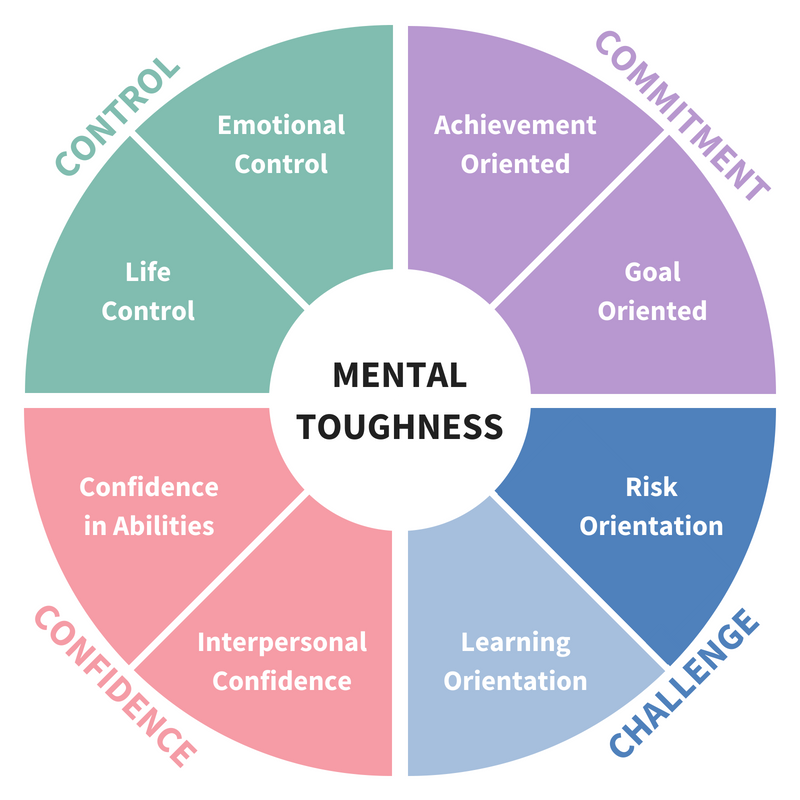 “I will push myself – I am driven to succeed”

Will stretch themselves.
Like trying new things.
Not afraid of change – they embrace it.
Readily volunteer for new activities.
Seek out challenging opportunities – opt for the difficult over the easy.
Try anything once
Challenge – Learning Orientation
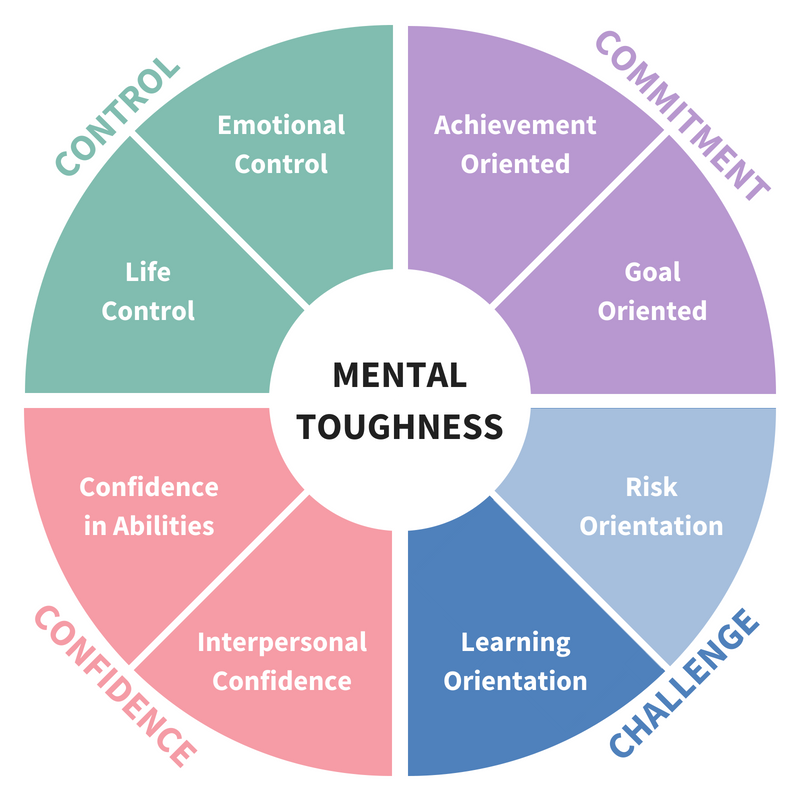 “Even setbacks are opportunities for learning”

See setbacks as opportunities for learning.
Enjoy learning new things – reflective.
Have an optimistic view.
Aspirational.
Curious – why did it (not) work?
Confidence – Confidence in Abilities
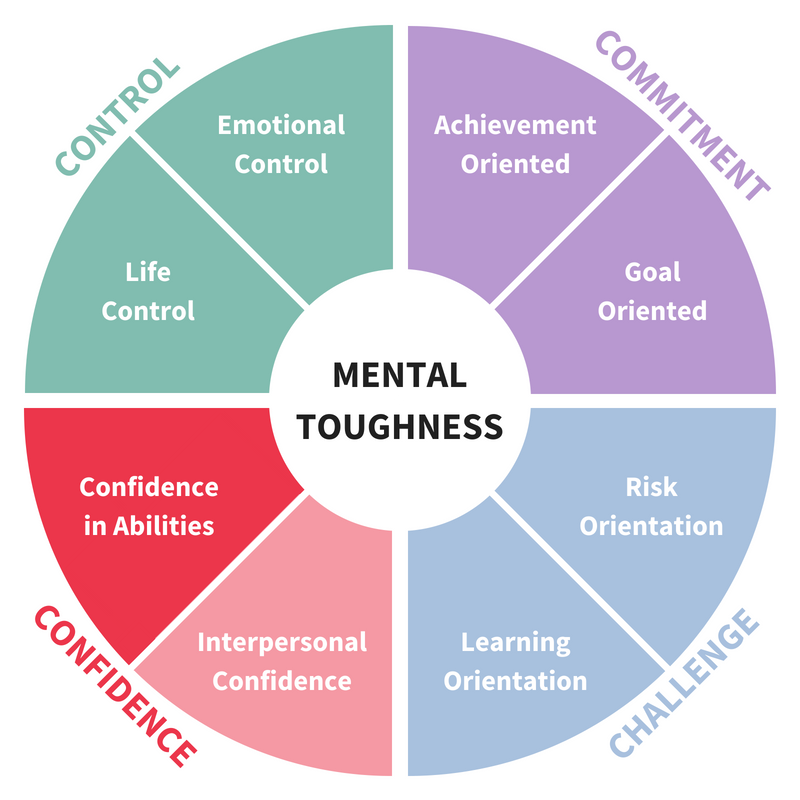 “I believe I have the ability to do it”

Don't need others to tell them they can do it or to encourage them.
Have that inner belief in their abilities.
Will use their abilities.
Believe they can acquire new abilities
Confidence – Interpersonal Confidence
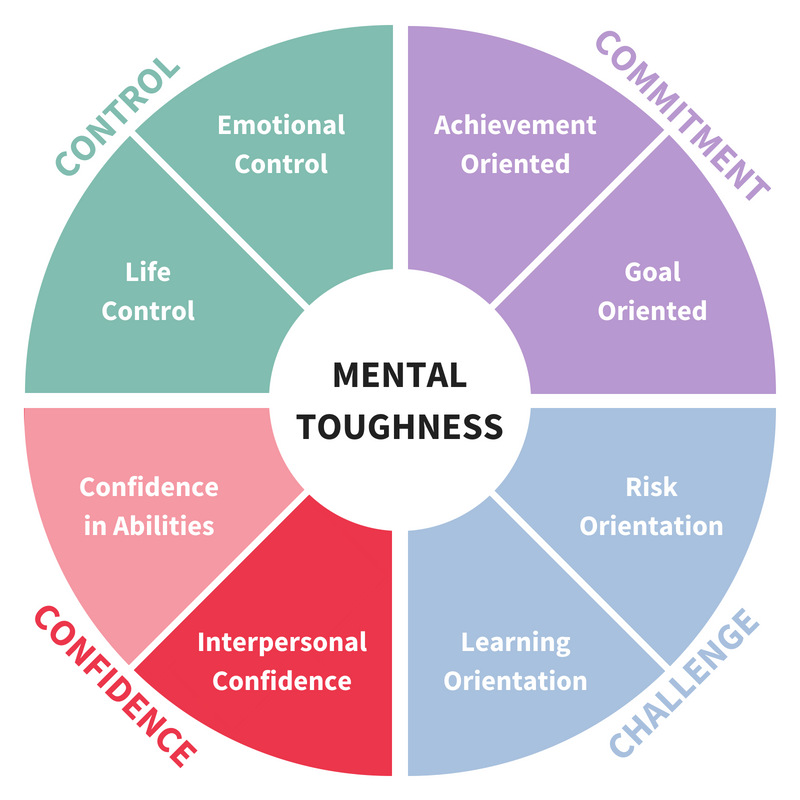 “I can influence others as much as they do me”

Will ask questions to check understanding.
Wont allow others to orally dominate.
Will provide a full response to questions.
Will show their abilities.
Will argue their corner.
Some important points
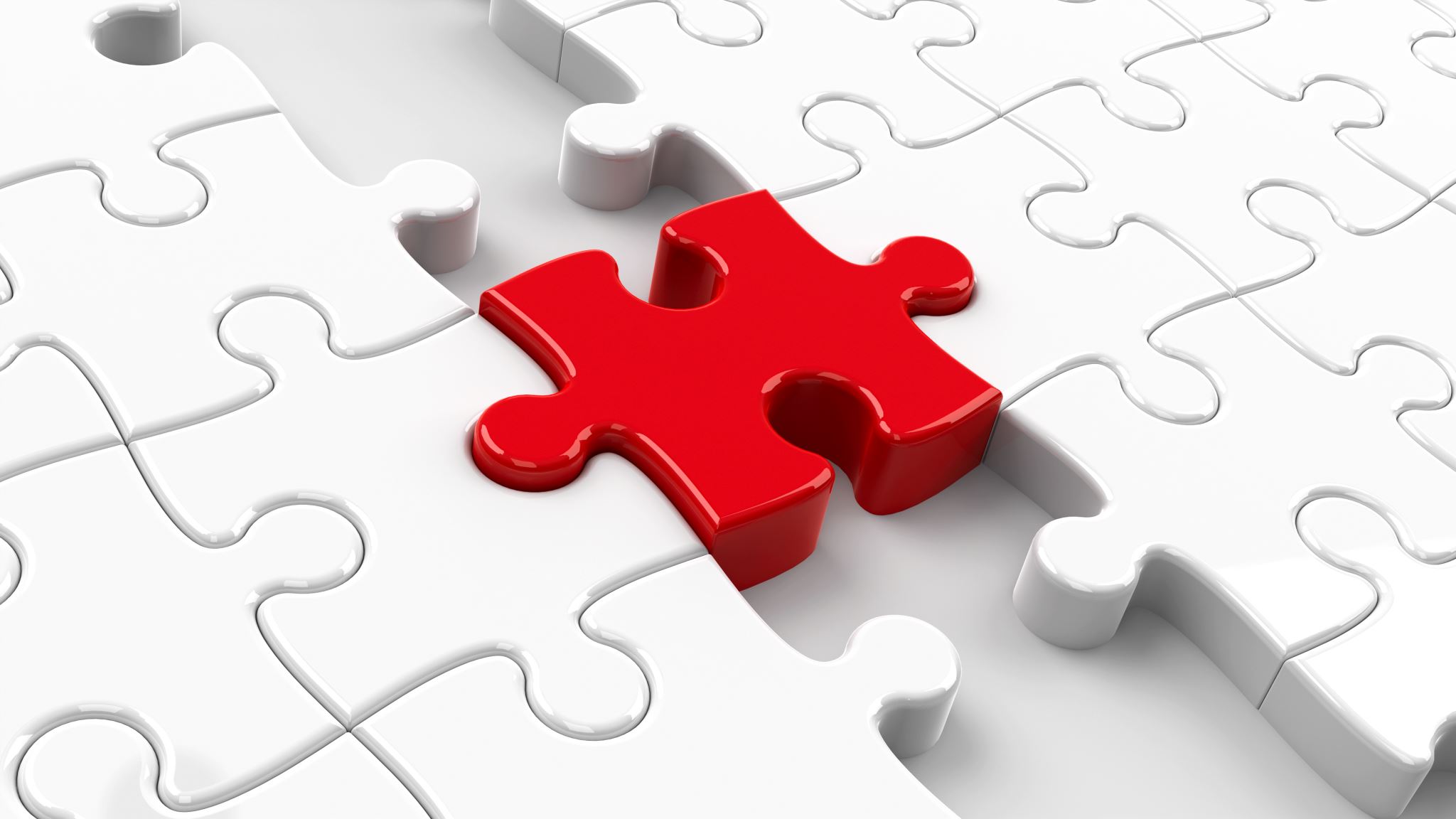 The opposite of Mental Toughness is Mental Sensitivity… not Mental Weakness.

There are strengths and weaknesses at both ends of the scale.

True: Mentally Tough people, in general, achieve more than Mentally Sensitive people.

Mentally Sensitive people find it harder to deal with problems and issues.

Also True: Mentally Sensitive people can achieve and lead effective lives.

Also True: We can develop the capability of Mentally Sensitive people.

What is important is Self Awareness, Reflection and Purposeful Practice.
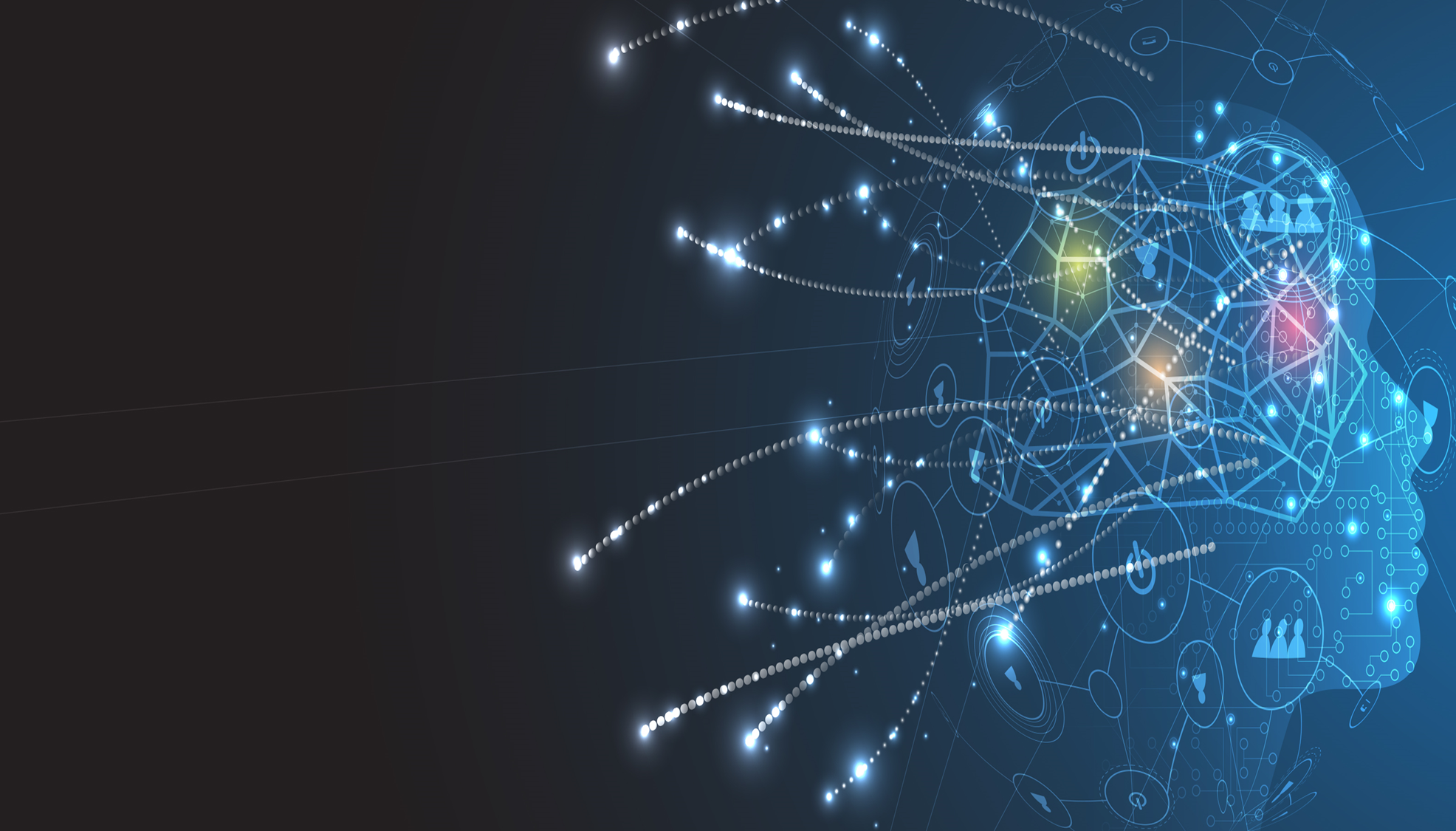 BUSINESS EVOLUTIONEMPOWERING PEOPLE
How can we optimise the performance of our teams?
ORGANIZATOR:
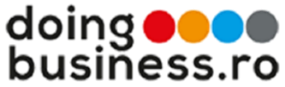 CO-ORGANIZATOR:
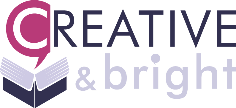 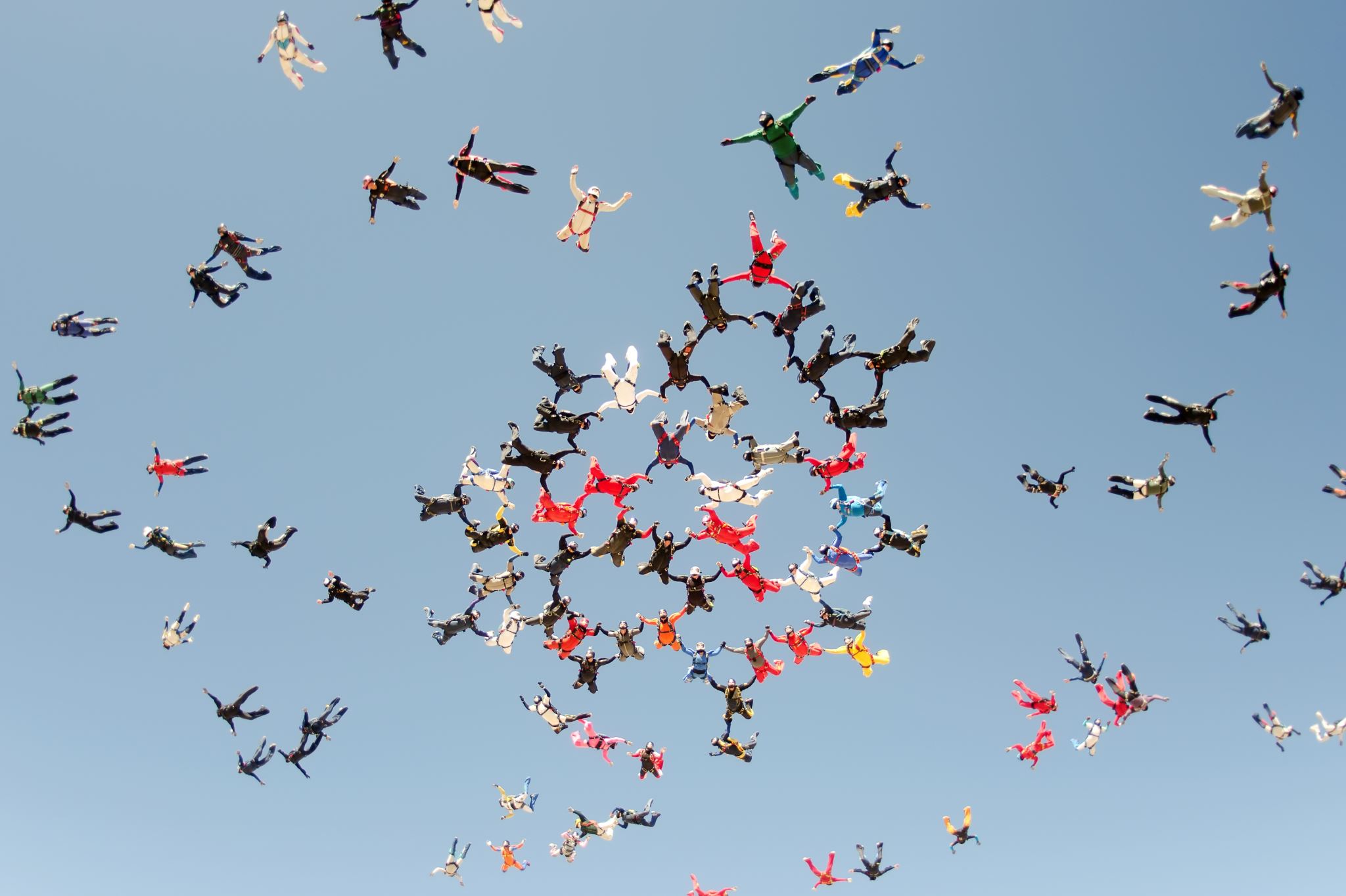 The Benefits of Mental Toughness
Helps to understand something about people and organisations/groups which is fundamental to their performance and well-being. We can answer the “why …. ?” question.
 It help to explain the link between culture and the individual
 Ability to evaluate – reliably – what you are doing. Enables the “holy grail” of development – true evidence-based practice. 
 It is an enabler – which translates into personal success and greater impact as well as organisational success.
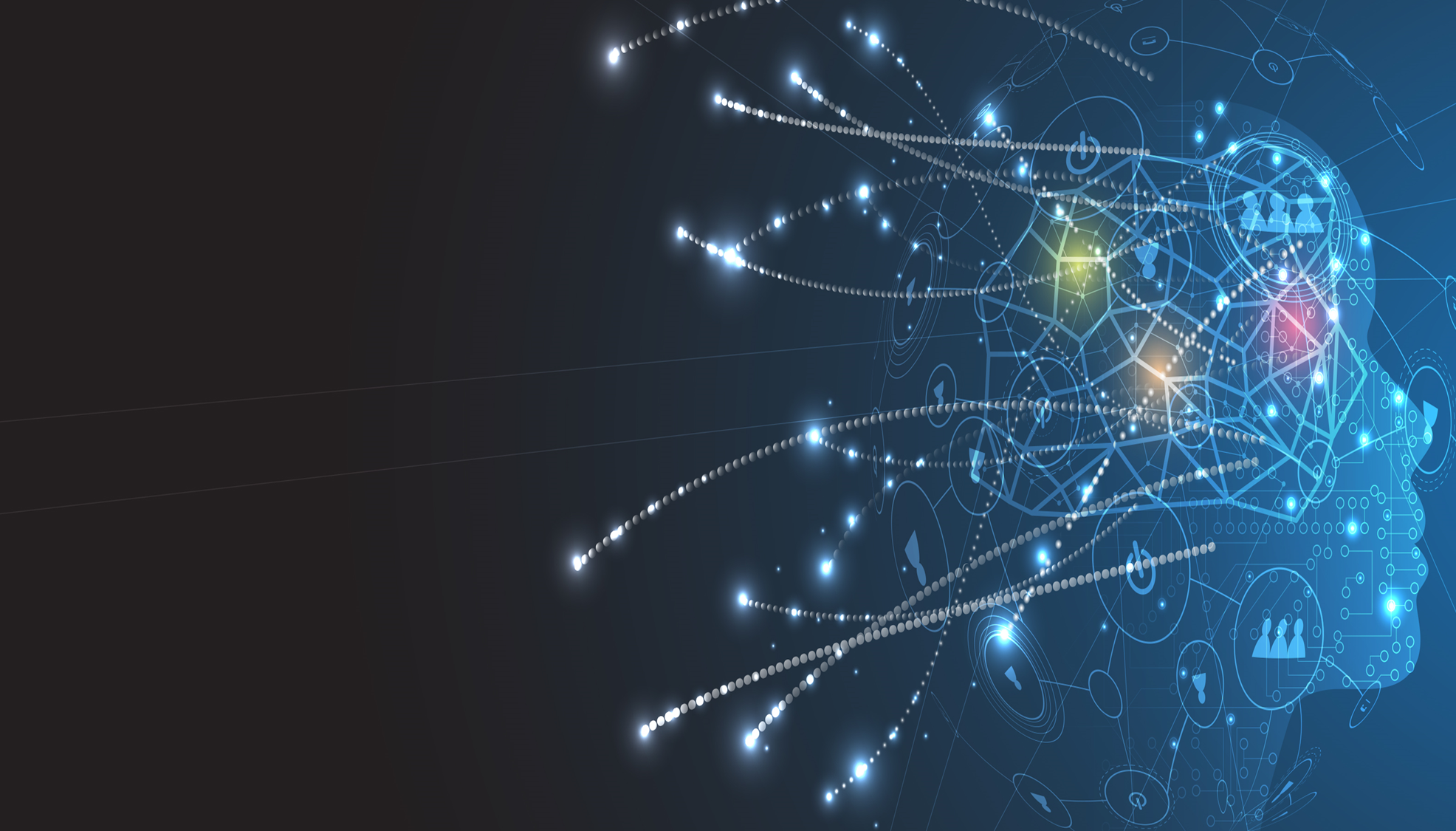 BUSINESS EVOLUTIONEMPOWERING PEOPLE
How do we hire the right people?
ORGANIZATOR:
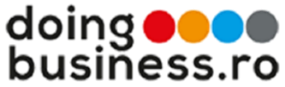 CO-ORGANIZATOR:
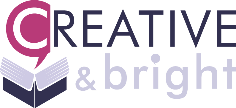 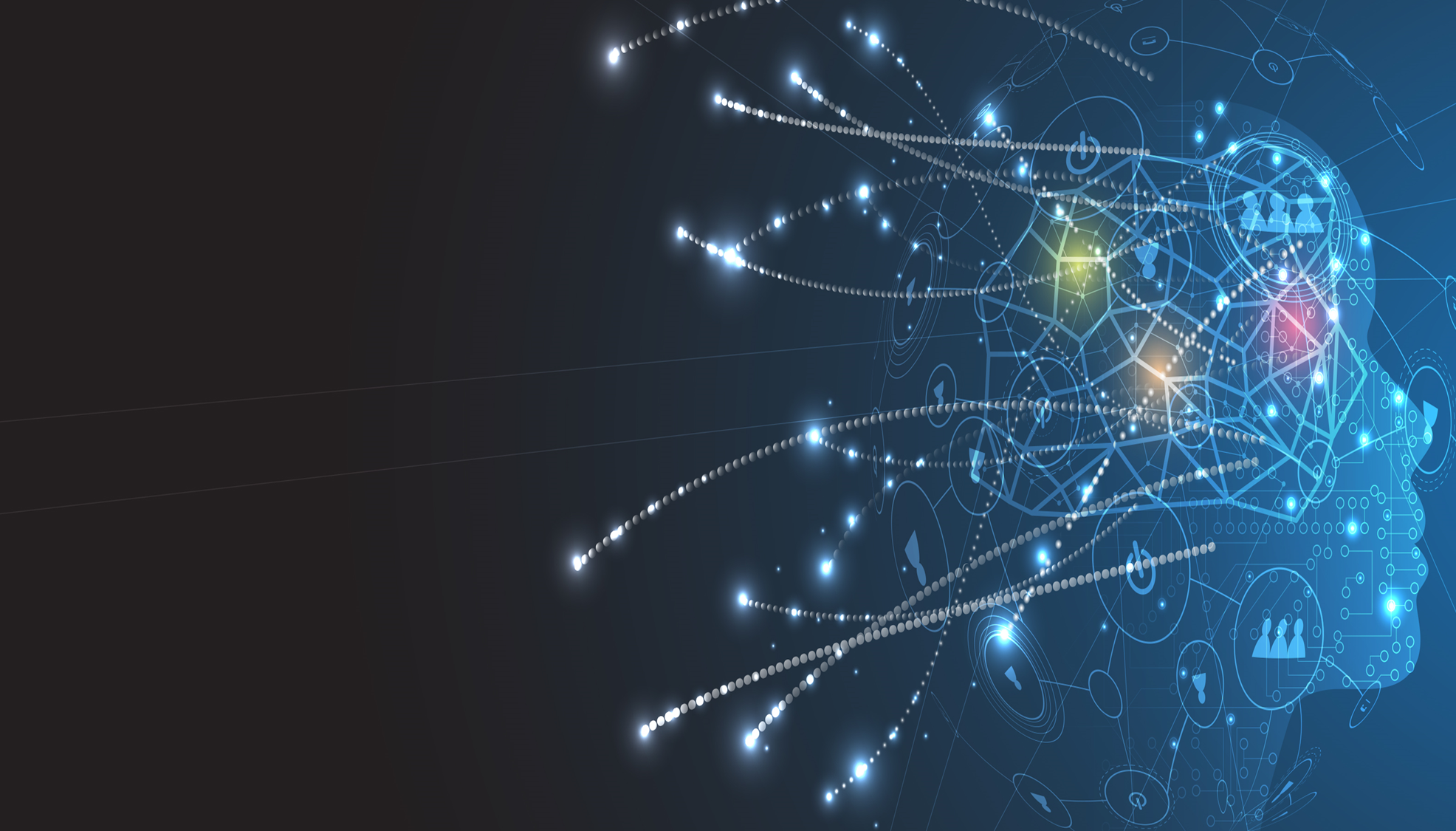 BUSINESS EVOLUTIONEMPOWERING PEOPLE
What analyses the MTQ Plus and how can be used at organizational and individual level?
ORGANIZATOR:
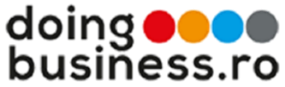 CO-ORGANIZATOR:
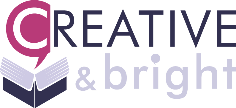 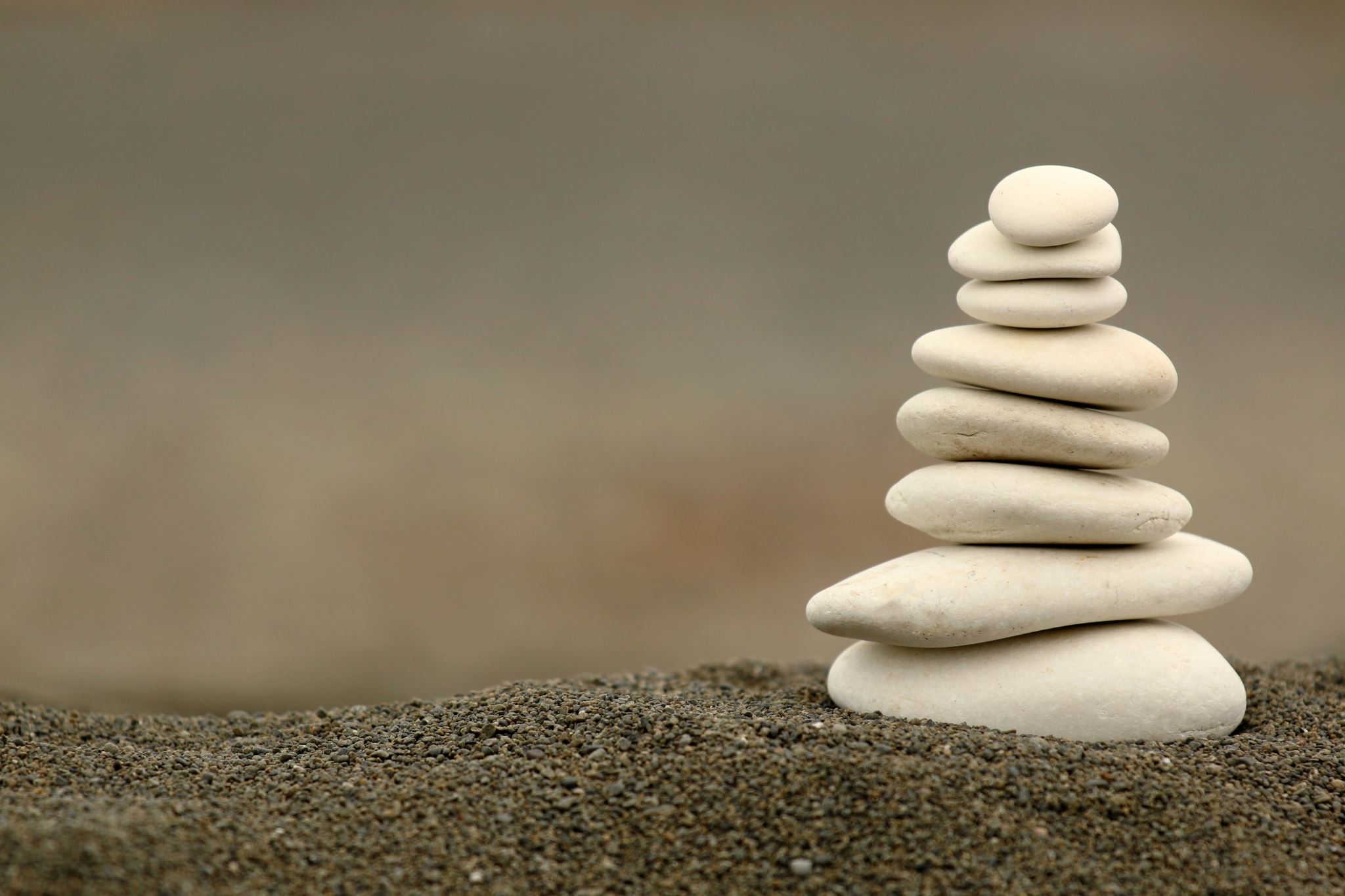 Assessing Mental Toughness
MTQPlus, MTQ48 and MTQ4Cs
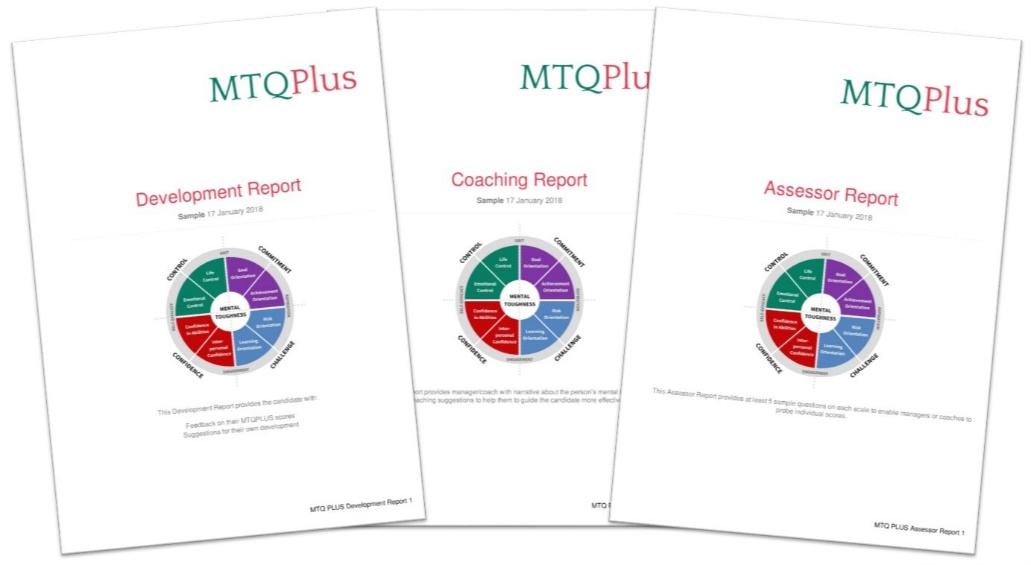 Valid and reliable
Normative
Easy and fast to administer
Range of reports
Capability to measure difference
Can we assess Mental Toughness?
[Speaker Notes: So as I mentioned, we can measure mental toughness. There are a family of measure available to assess the concept but today we will focus on the MTQ48. 

The MTQ48 was created by Professor Peter Clough who is a well established and credible psychometrician. 

The MTQ48 is a reliable, valid and normative measure. This means that we can be confident that it is assessing what it is intended to. 

The assessment can be used to measure individuals and focus on development on a individual level or it can be done for groups. 

The assessment produces three reports. A development report which is designed for the candidate. It contains an explanation of the results as well as development suggestions. We also have the coaching report which also includes the same information but also contains a list of coaching suggestions and questions which can be used to support and prompt a discussion with the candidate. The third report is the assessor report. This is used for recruitment situations. The report contains an explanation of results as well as a list of suggested interview questions. 

The assessment is useful for development and for research and evaluation. 

When used as part of a programme, it can allow you to assess and evidence the impact – which can be useful for ofsted.]
Digging deeper - MTQPlus
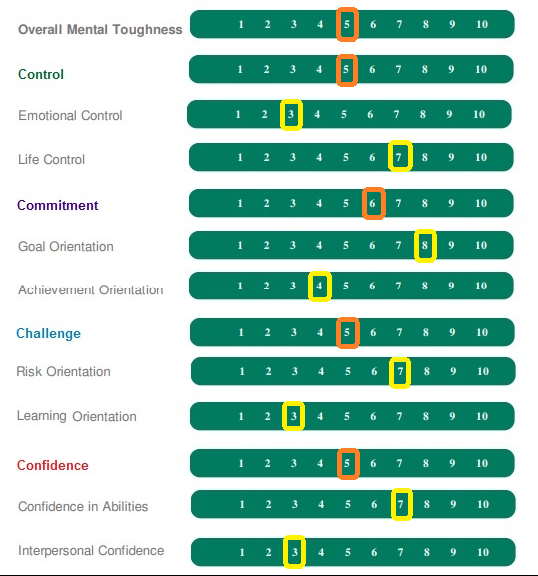 The overall score and the 4Cs scores might suggest that this individual is about the “norm”.

In fact there is a great deal of detail there which points to where development can take place.
Validity & Reliability
Validity
Reliability
*The comparative fit index. This is not strictly an estimate of reliability but a measure of model fit – so it is more about validity. This is derived from factor analysis or structural equation modelling.
Developing Mental Toughness
Adding to the coaches armoury
Mental Toughness Development
Learning, Reflection and Practice

Learning. Almost all of the interventions are experiential. Difficult to teach someone to be more mentally tough. Need to provide the opportunity to experience an approach or a tool or a technique and then reflect on that experience. 

Reflection is the important part. We are rarely always mentally tough or mentally sensitive.

Purposeful Practice. Practice until the new approach is embedded
Mental Toughness Development
A case study
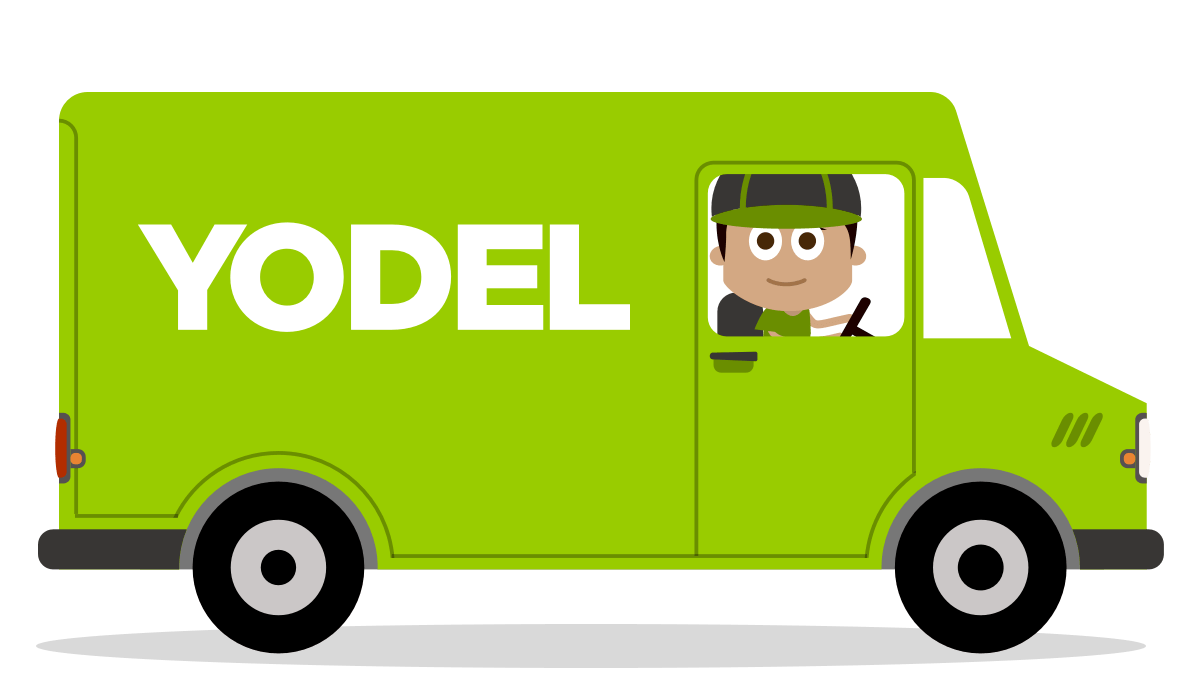 Yodel - Lynne Graham – HR Director
Can being trained in coaching skills make you a more resilient leader?
 Developing a  coaching culture. Trained senior managers in coaching skills – noticed a difference in behaviour in coaches 
Used MTQPlus to assess before, after and after 4 months
Used a control group 
Found:
 Coach Group scores change in 3 key areas
 Control Group – no significant change
What emerged
Confirmed through qualitative studies.

Indicates that coaching skills training benefits the coach and the coachee.

Dissertation for a MSc in Coaching and Behaviour Change at Henley Management College. Awarded a distinction.
Correlated with :

Improved morale

Attainment.
Teaching Leaders – 2 year programme to develop c 200 prospective School Leaders. Each was assigned a coach as well as attending specific events.
Another Case Study
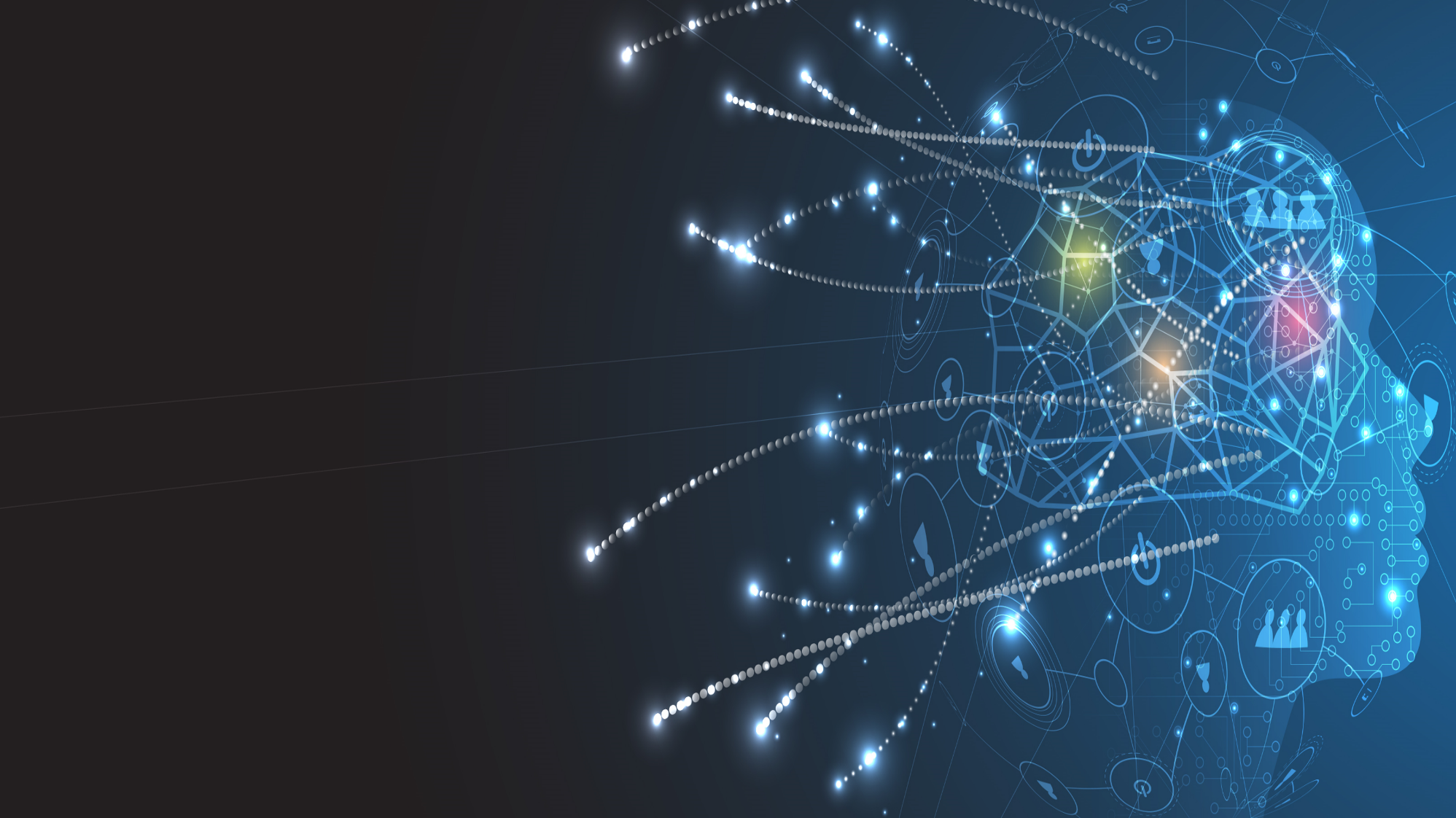 BUSINESS EVOLUTIONEMPOWERING PEOPLE
Mental Toughness 
The Key to performance, 
wellbeing & positive behaviour
ORGANIZATOR
CO-ORGANIZATOR
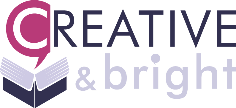 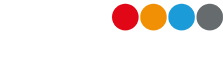